Early Europe to Colonial America
200-1750 CE
Catacomb of Priscilla
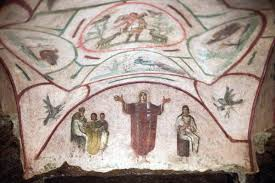 Setting: Rome, Italy. Early Christian
Medium: Fresco
Santa Sabina
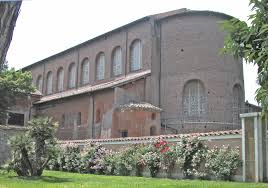 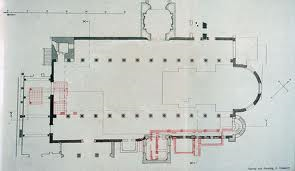 Setting: Rome, Italy. Early Christian
Medium: Brick and stone, wooden roof
Rebecca and Eliezer at the Wall and Jacob Wrestling the Angel, from the Vienna
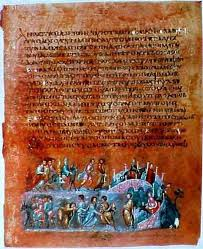 Setting: Byzantine
Medium: Illuminated manuscript (pigments on vellum)
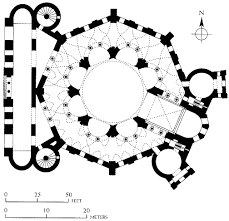 San Vitale
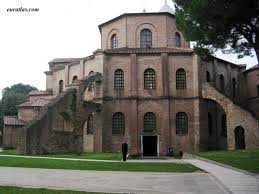 Setting: Ravenna, Italy. Byzantine
Medium: Brick, marble, stone veneer
Justinian and Theodora panels (San Vitale)
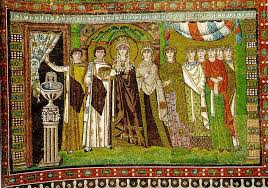 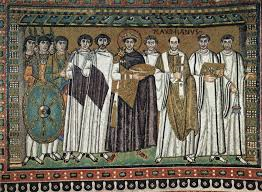 Setting: Ravenna, Italy. Byzantine
Medium: Mosaic
Hagia Sophia
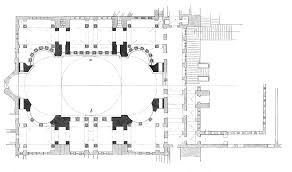 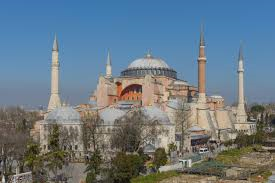 Setting: Constantinople (Istanbul)
Medium: Brick and ceramic with stone and mosaic veneer
Merovingian looped fibula
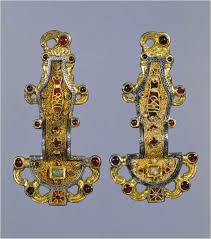 Setting: Early medieval Europe (mid 1500s)
Medium: Silver gilt with stone inlays
Virgin (Theotokos) and Child between Saints Theodore and George
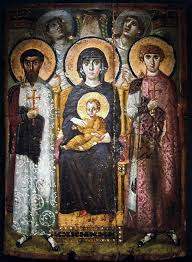 Setting: Byzantine
Medium: Encaustic on wood
Lindisfarne Gospels: St. Matthew, cross-carpet page
Setting: Hiberno Saxon Europe
Medium: Illuminated manuscript (ink, pigments, and gold on vellum)
Lindisfarne Gospels: St. Luke portrait page and incipit page
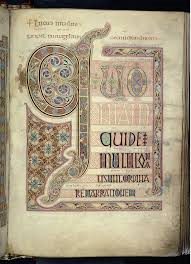 Great Mosque of Cordoba
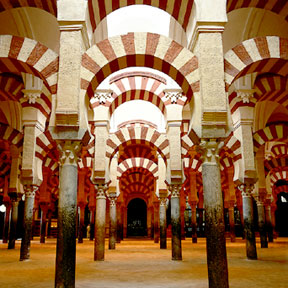 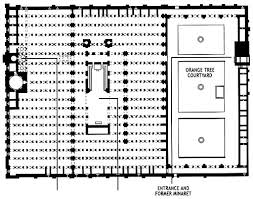 Setting: Cordoba, Spain
Medium: Stone masonry
Pyxis of al-Mughira
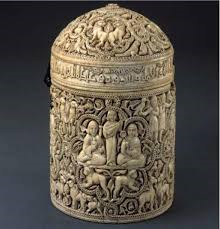 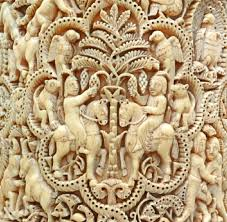 Setting: Umayyad
Medium: Ivory
Church of Sainte-Foy
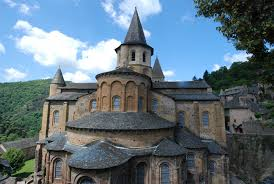 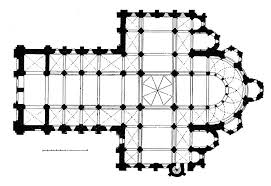 Setting: Conques, France. Romanesque 
Medium: Stone
Bayeux Tapestry
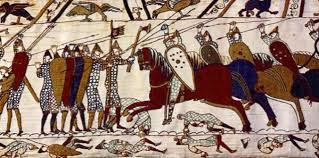 Medium: Embroidery on linen
Chartres Cathedral
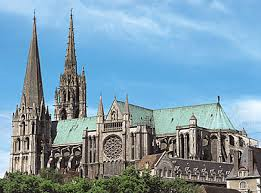 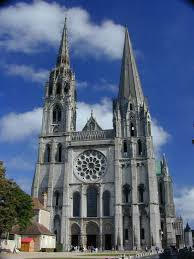 Setting: Chartres, France. Gothic
Medium: Limestone, stained glass
Chartres Cathedral (cont.)
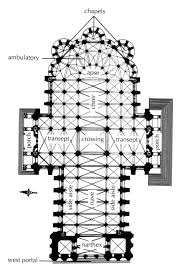 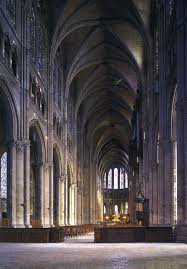 Dedication Page with Blanche of Castile and King Louis IX of France and scenes from the Apocalypse from a Bible moralisee
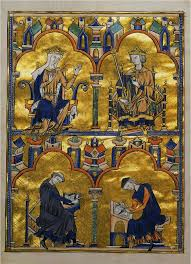 Medium: Illuminated manuscript
Rottgen Pieta
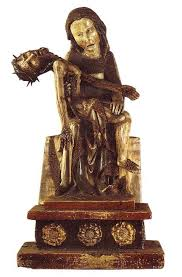 Medium: Painted wood
Arena (Scrovegni) Chapel
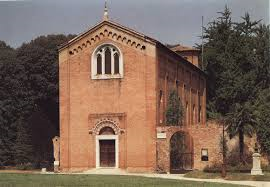 Setting: Padua, Italy
Medium: Brick (architecture), fresco
Architect: unknown
Painter: Giotto
Lamentation (from Arena Chapel)
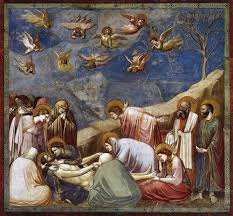 Golden Haggadah (The Plagues of Egypt, Scenes of Liberation, and Preparation for Passover)
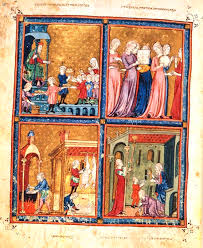 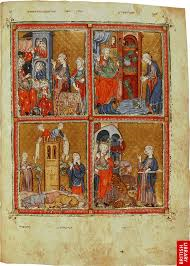 Medium: Illuminated manuscript (pigments on vellum)
Alhambra Palace
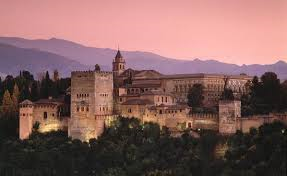 Setting: Granada, Spain
Medium: Whitewashed adobe stone, wood, tile, paint, and giding
Alhambra Palace (cont.)
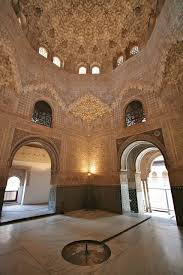 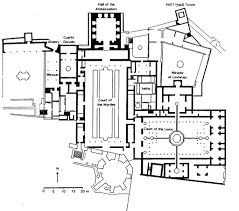 Annunciation Triptych (Merode Altarpiece)
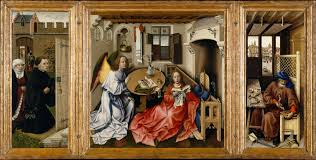 Medium: Oil on wood
Artist: Robert Campin
Pazzi Chapel
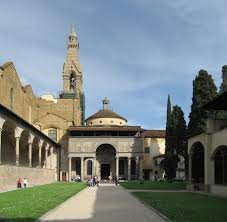 Setting: Florence, Italy
Medium: Masonry
Architect: Filippo Brunelleschi
The Arnolfini Portrait (Wedding)
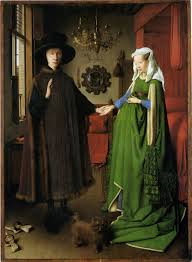 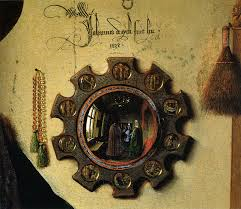 Medium: Oil on wood
Artist: Jan van Eyck
David
Medium: Bronze
Artist: Donatello
Palazzo Rucellai
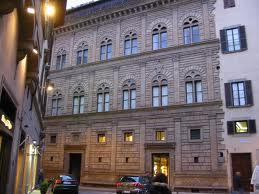 Setting: Florence, Italy
Medium: Stone, masonry
Architect: Leon Battista Alberti
Madonna and Child with Two Angels
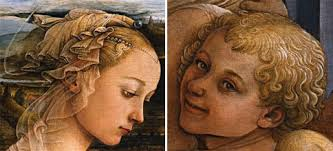 Medium: Tempera on wood
Artist: Fra Filippo Lippi
Birth of Venus
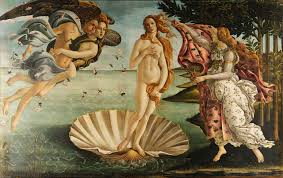 Medium: Tempera on Canvas
Artist: Sandro Botticelli
Last Supper
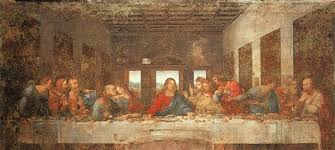 Medium: Oil and tempera 
Artist: Leonardo da Vinci
Adam and Eve
Medium: Engraving
Artist: Albrecht Durer
Sistine Chapel ceiling and altar frescos
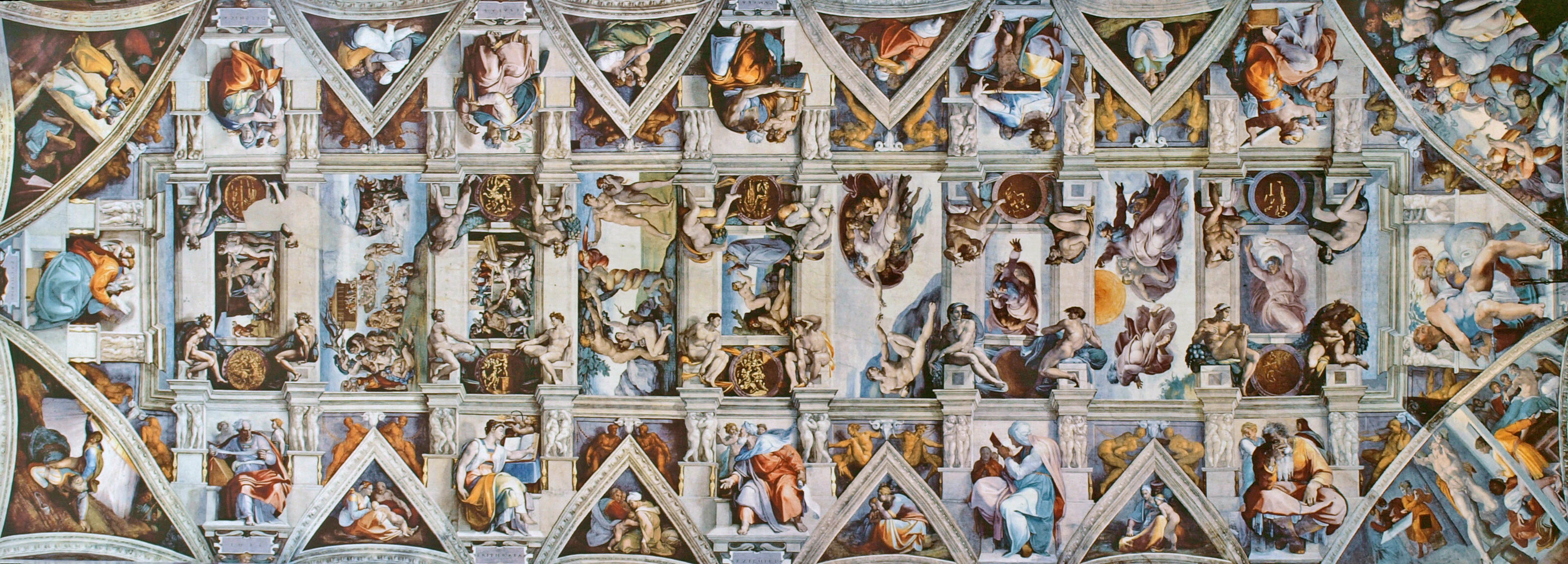 Setting: Vatican City, Italy
Medium: fresco
Artist: Michelangelo
Sistine Chapel ceiling and altar frescos (cont.)
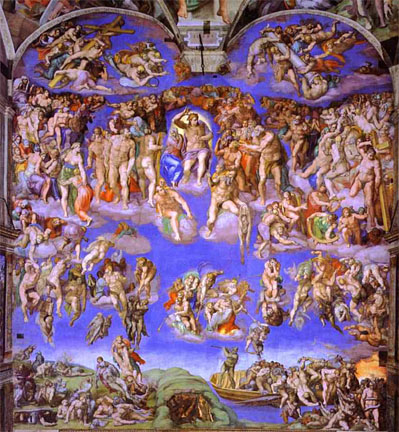 School of Athens
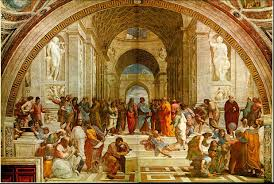 Medium: fresco
Artist: Raphael
Isenheim altarpiece (closed)
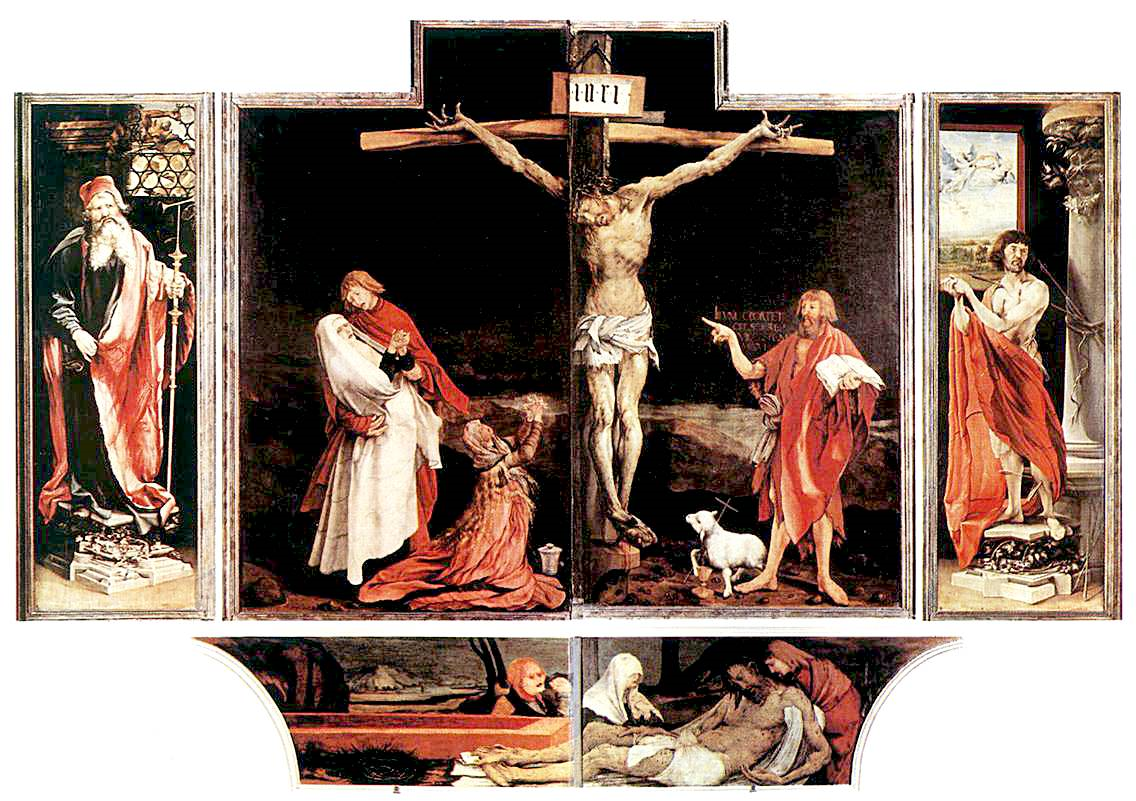 Medium: oil on wood
Artist: Matthias Grunewald
Isenheim altarpiece (open)
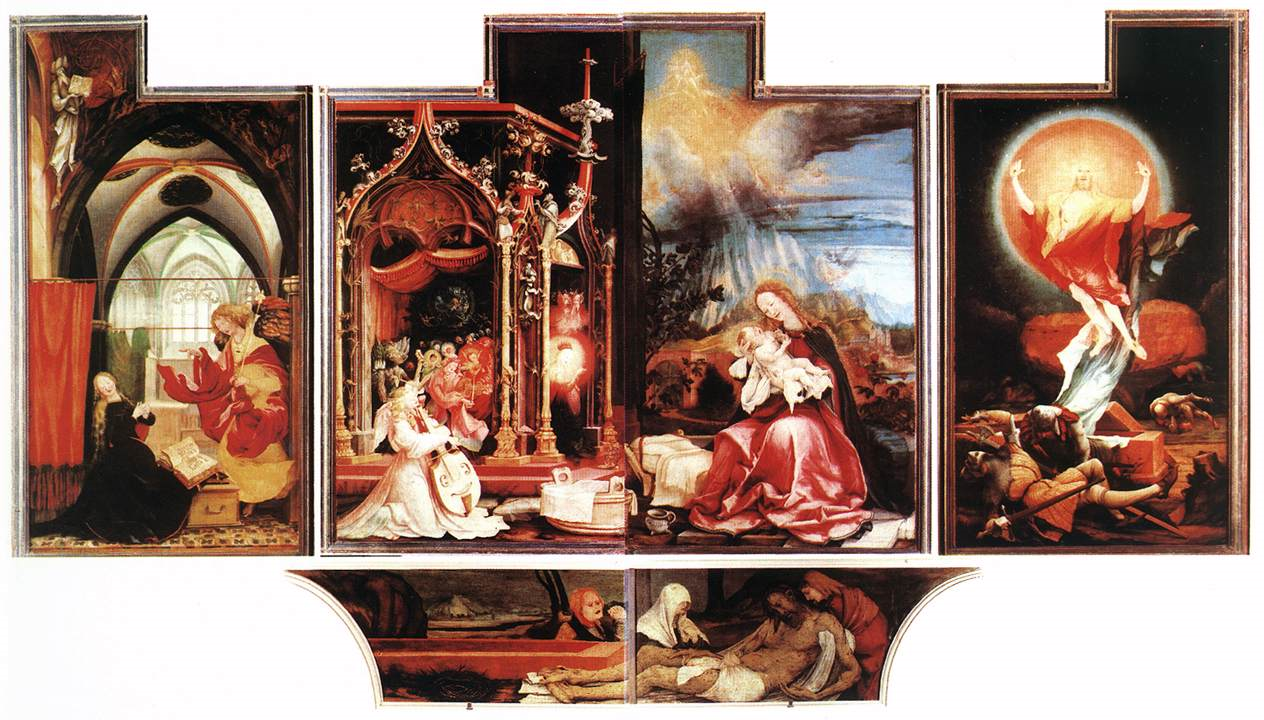 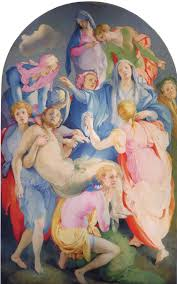 Entombment of Christ
Medium: oil on wood
Artist: Pontormo
Allegory of Law and Grace
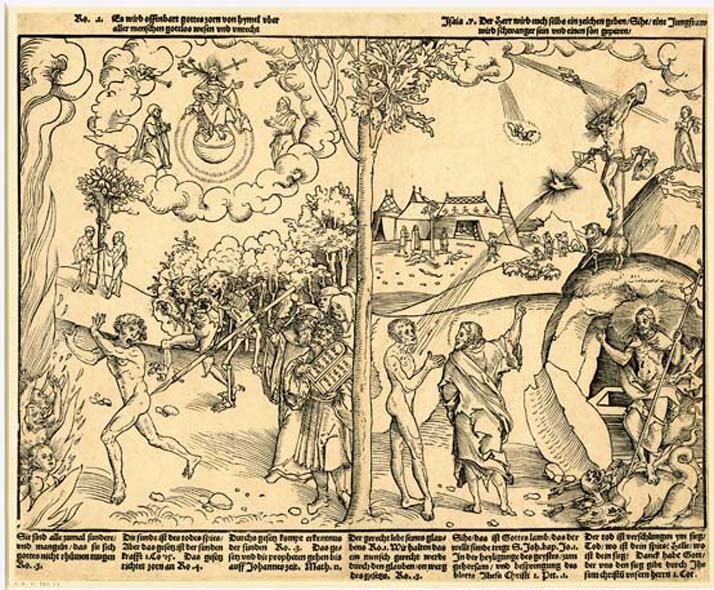 Medium: woodcut
Artist: Lucas Cranach the Elder
Venus of Urbino
Medium: oil on canvas
Artist: Titian
Frontispiece of the Codex Mendoza
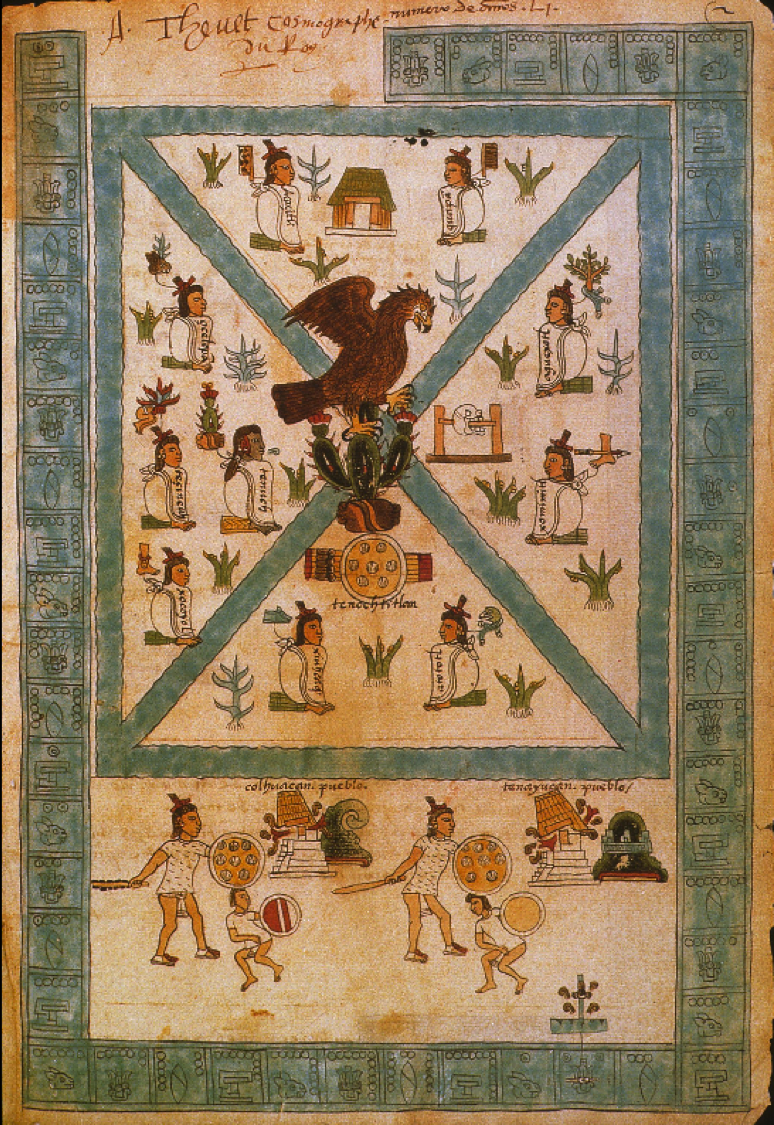 Medium: Pigment on paper
Il Gesu
Setting: Rome
Architect: Giacomo della Porta
Triumph of the Name of Jesus (ceiling of Il Gesu)
Medium: fresco
Artist: Giovanni Battista Gaulli
Hunters in the Snow
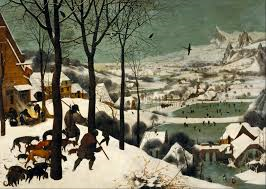 Medium: oil on wood
Artist: Pieter Bruegel the Elder
Mosque of Selim II
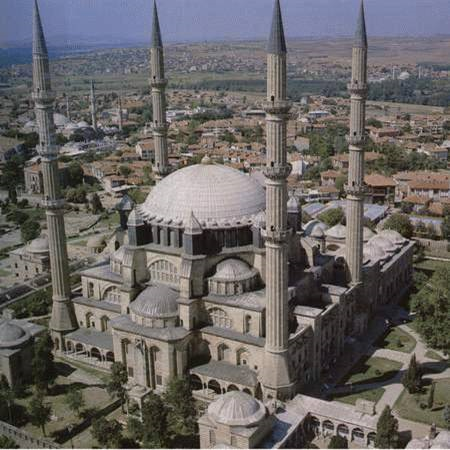 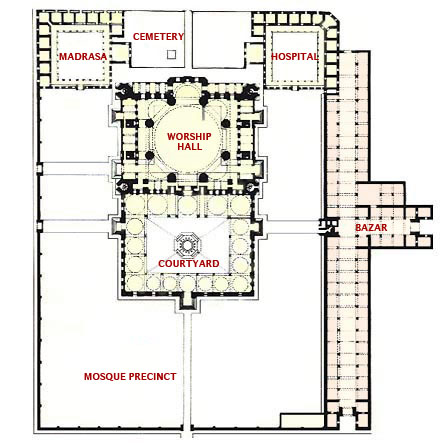 Setting: Edirne, Turkey 
Medium: Brick and stone
Architect: Sinan
Calling of Saint Matthew
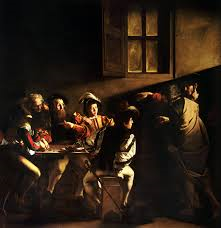 Medium: oil on canvas
Artist: Caravaggio
Henri IV Receives the Portrait of Marie de Medici (from the Medici Cycle)
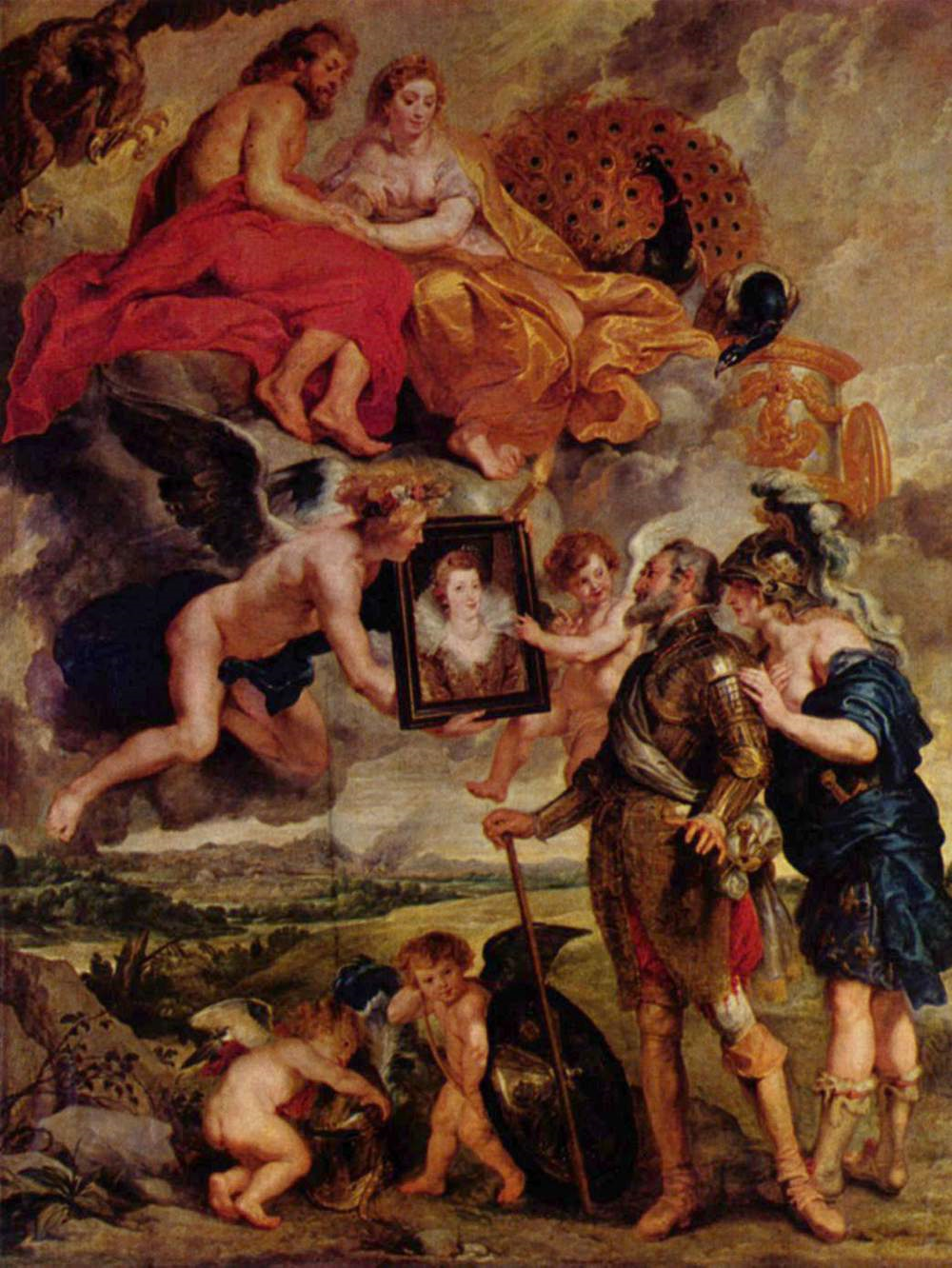 Medium: oil on canvas
Artist: Peter Paul Rubens
Self-Portrait with Saskia
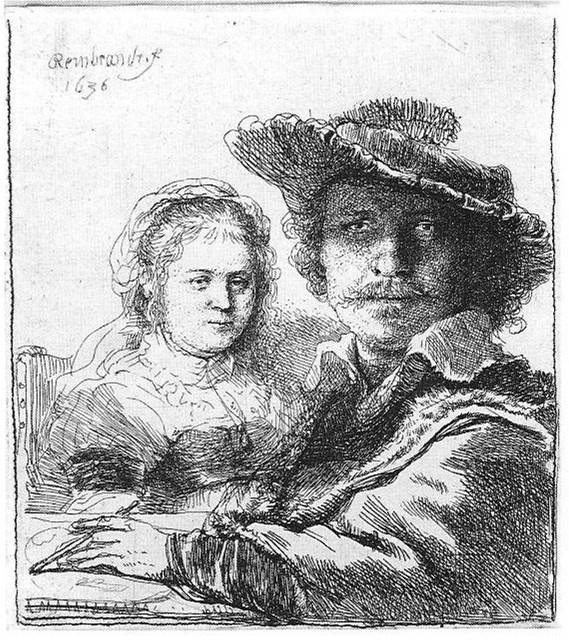 Medium: Etching
Artist: Rembrandt
San Carlo alle Quattro Fontane
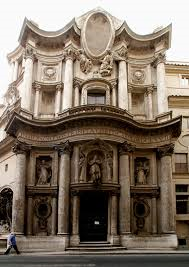 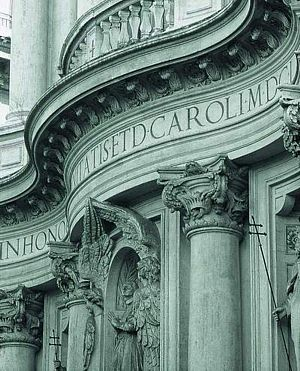 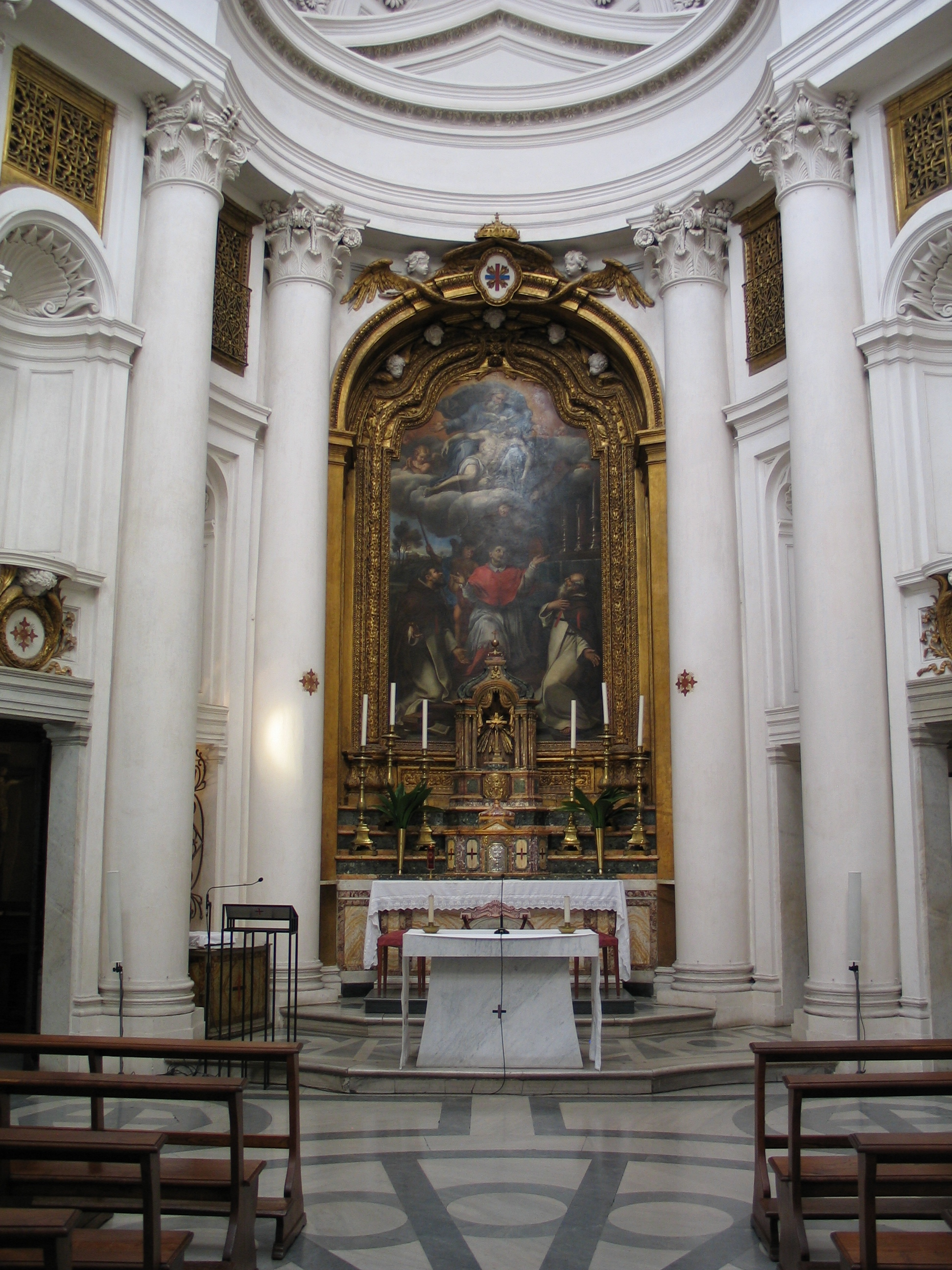 Setting: Rome
Medium: Stone and stucco
Architect: Borromini
Ecstasy of Saint Teresa
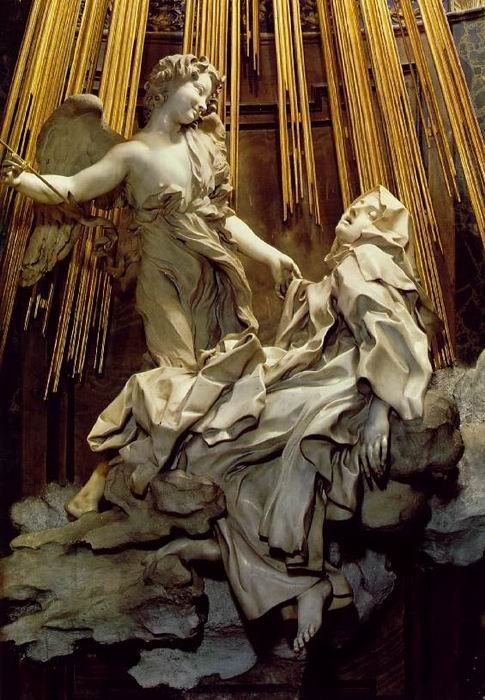 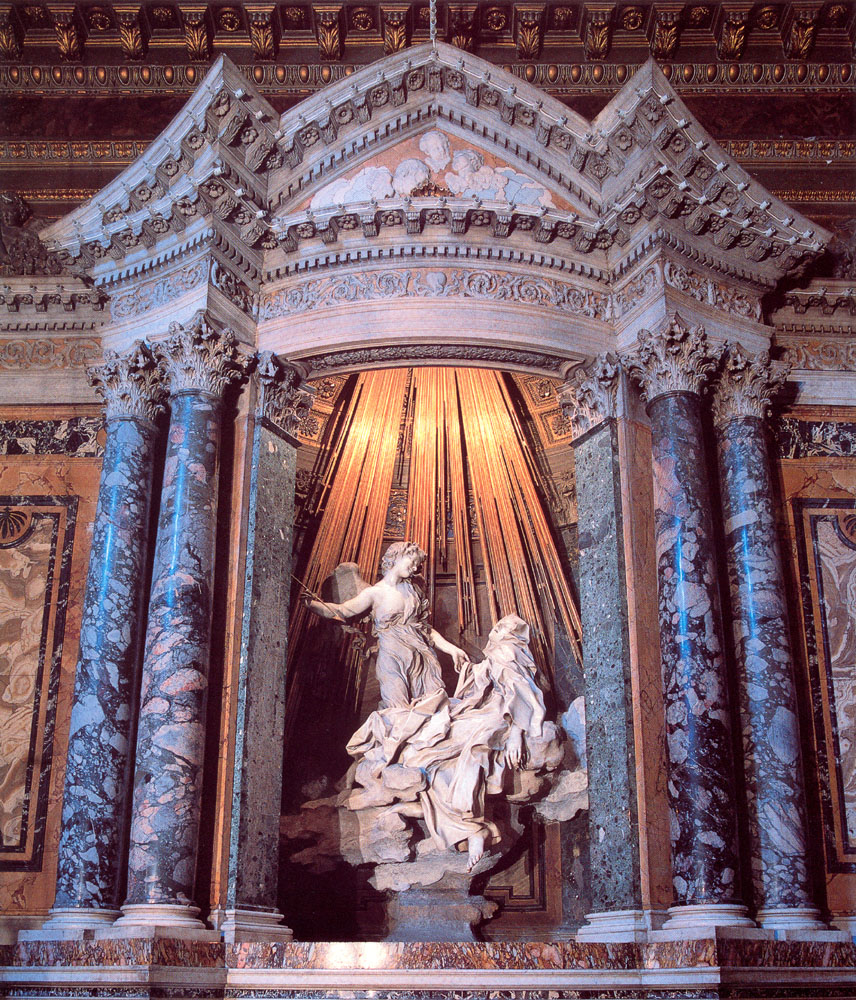 Setting: Church of Santa Maria della Vittoria, Rome.
Medium: stucco and gilt bronze 
Artist: Bernini
Angel with Arquebus, Asiel Timor Dei
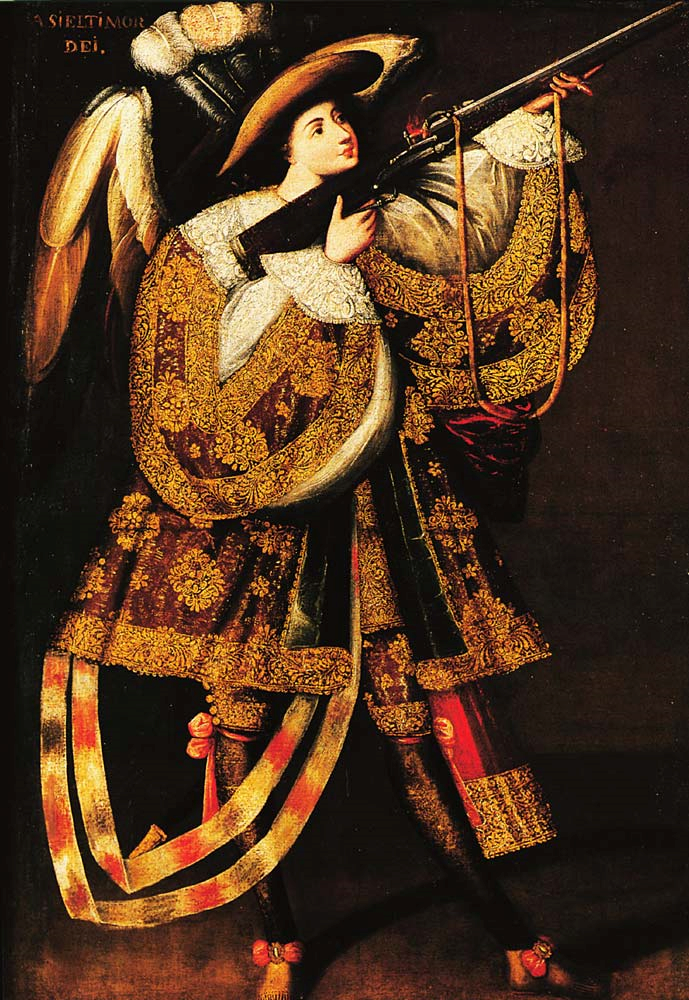 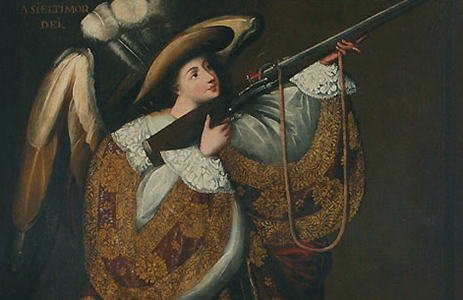 Medium: oil on canvas
Artist: Master of Calamarca
Las Meninas
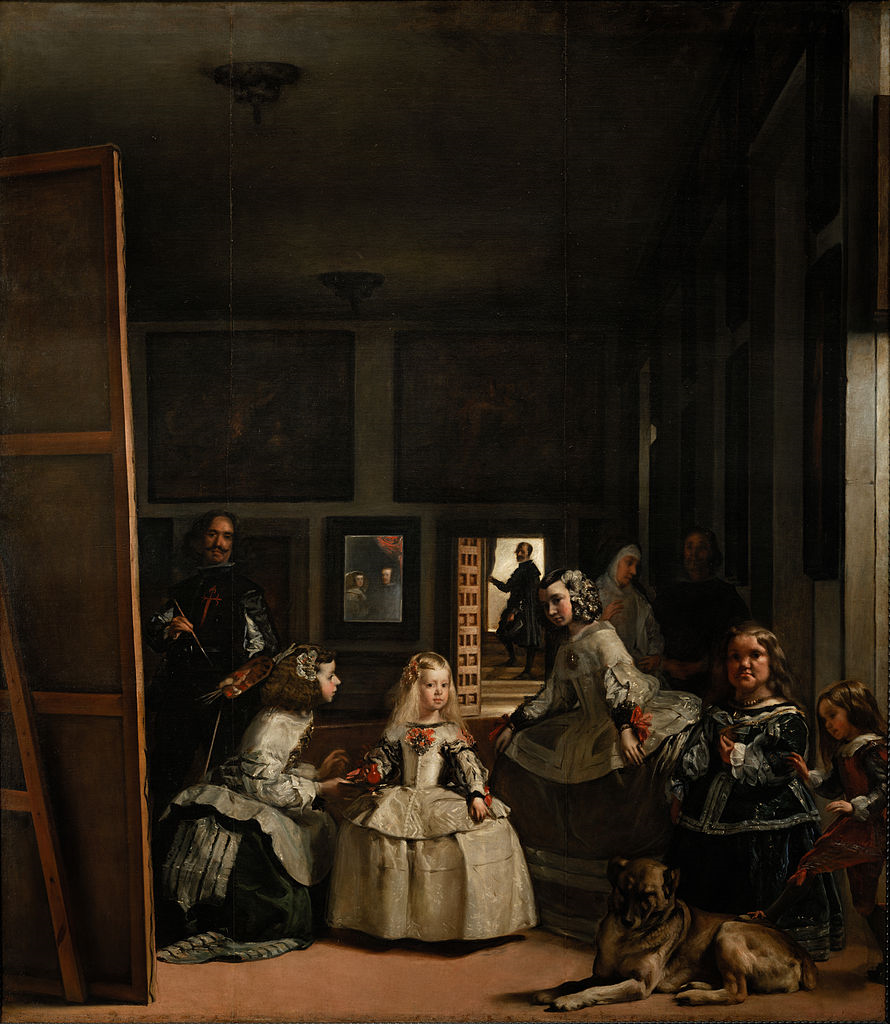 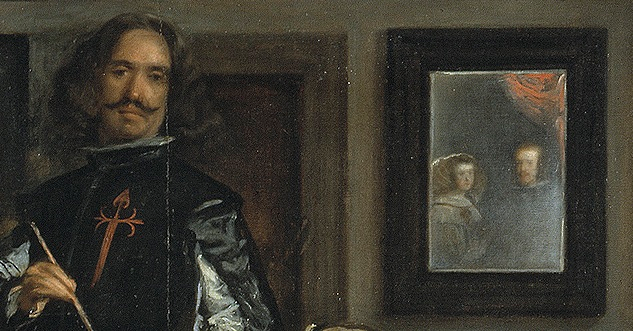 Medium: oil on canvas
Artist: Diego Velazquez
Woman Holding a Balance
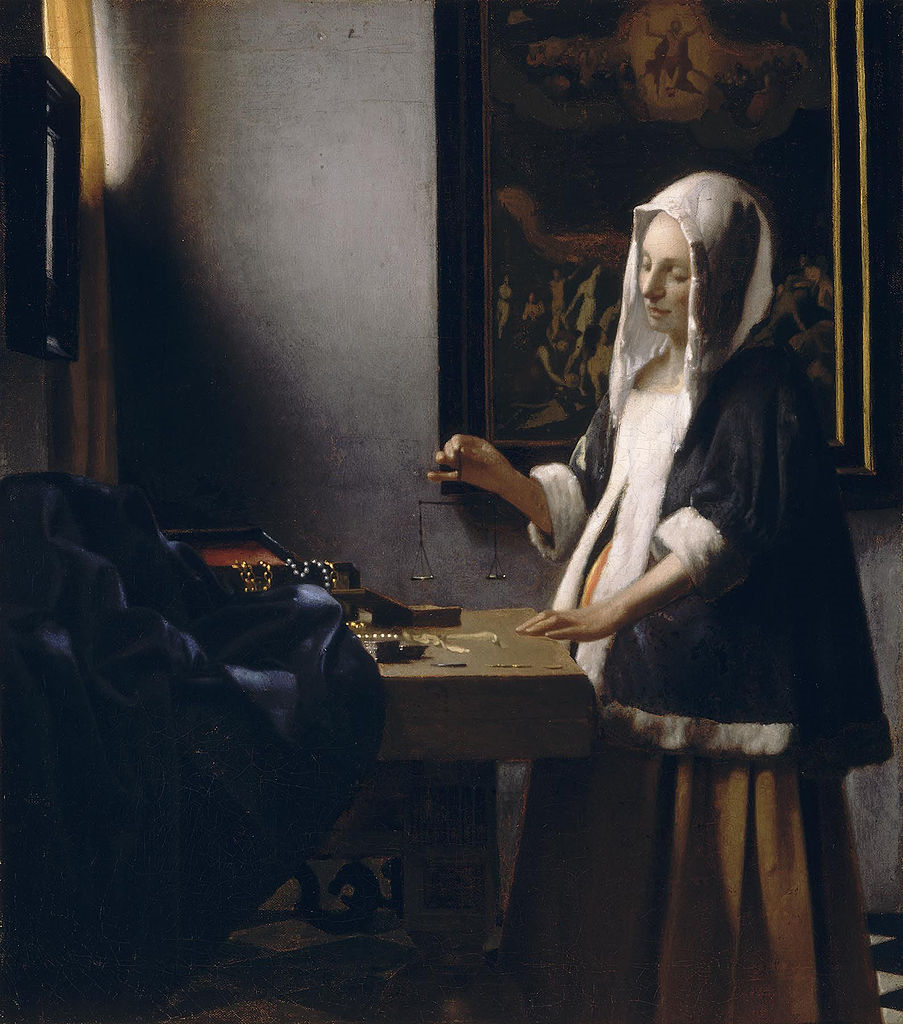 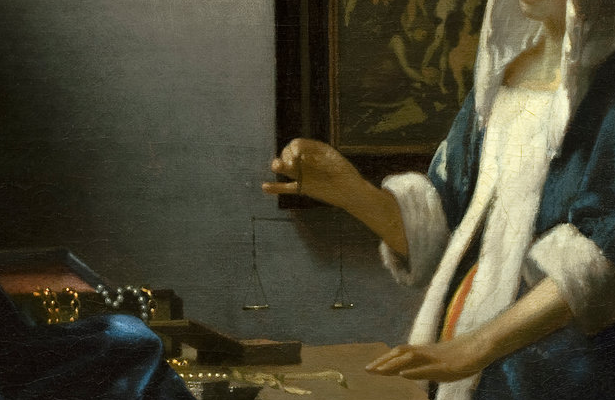 Medium: oil on canvas
Artist: Vermeer
The Palace at Versailles
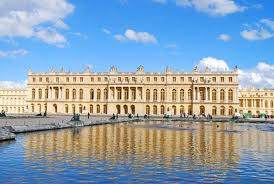 Setting: Versailles, France
Mediums: masonry, stone, wood, iron, gold leaf, marble, bronze
The Palace at Versailles (cont.)
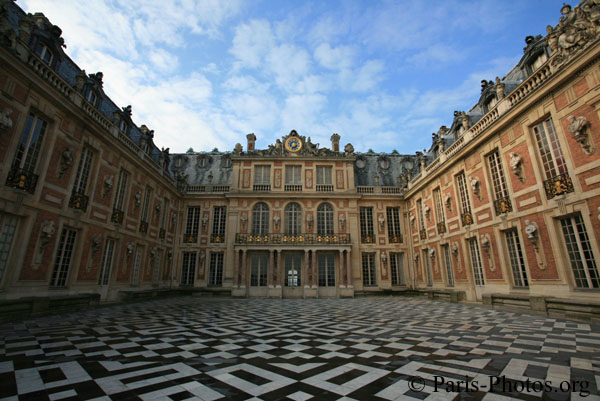 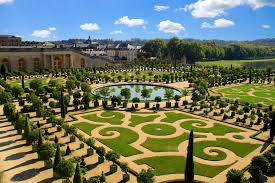 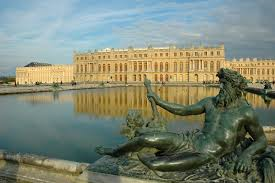 The Palace at Versailles (cont.)
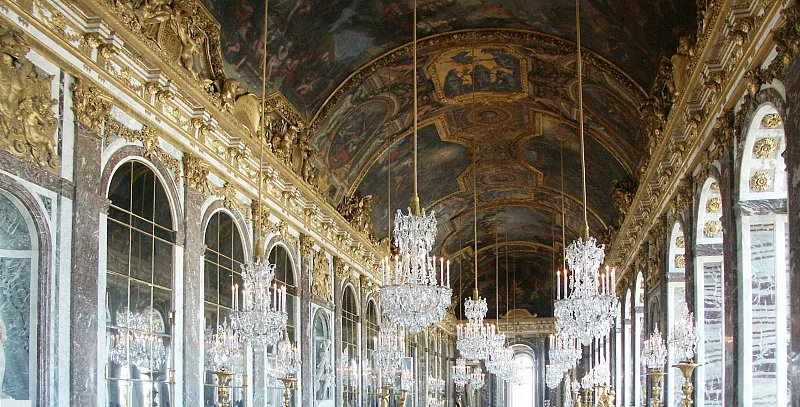 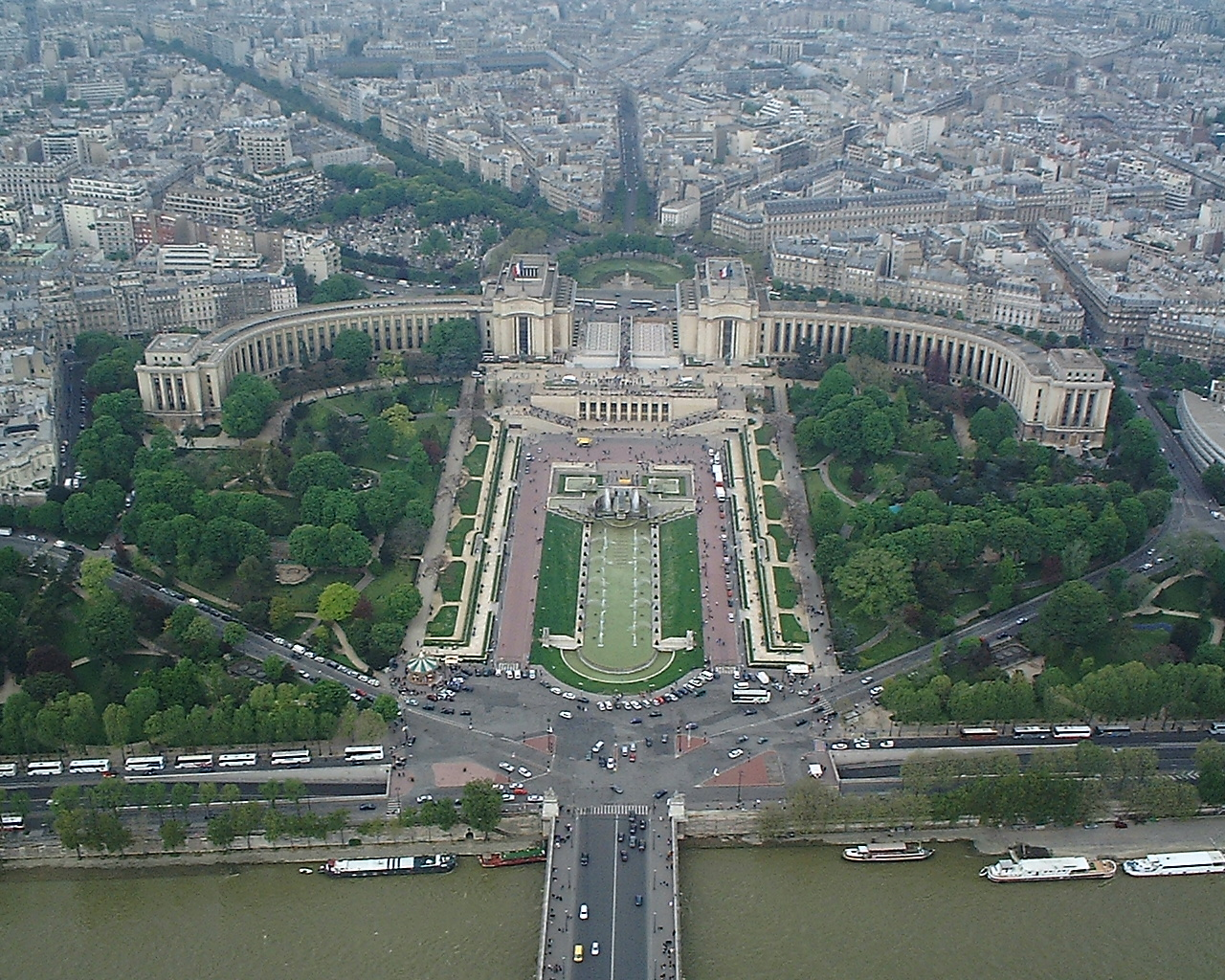 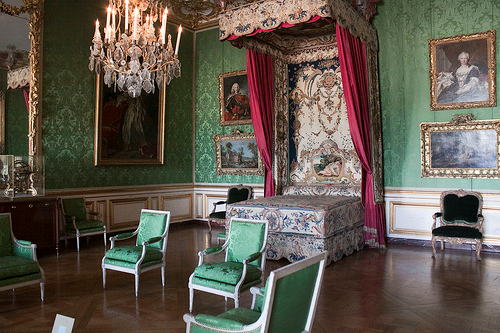 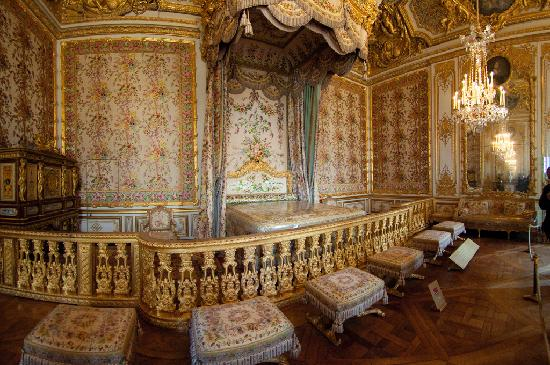 Screen with the Siege of Belgrade and hunting scene
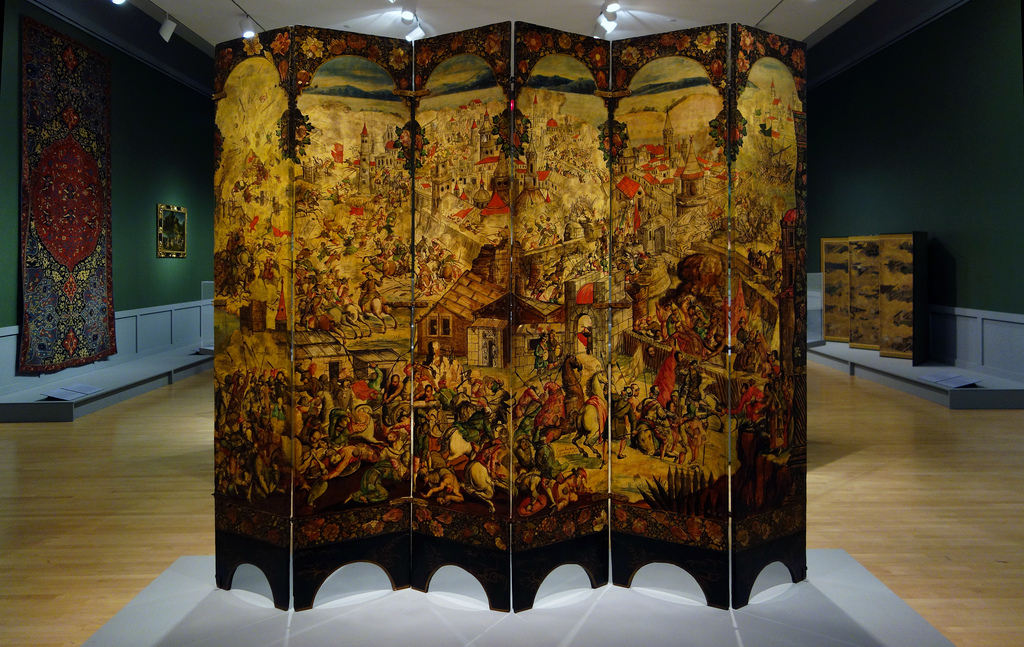 Medium: Tempera and resin on wood, shell inlay
Artist: Circle of the Gonzalez Family
The Virgin of Guadalupe (Virgen de Guadalupe)
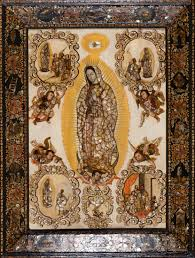 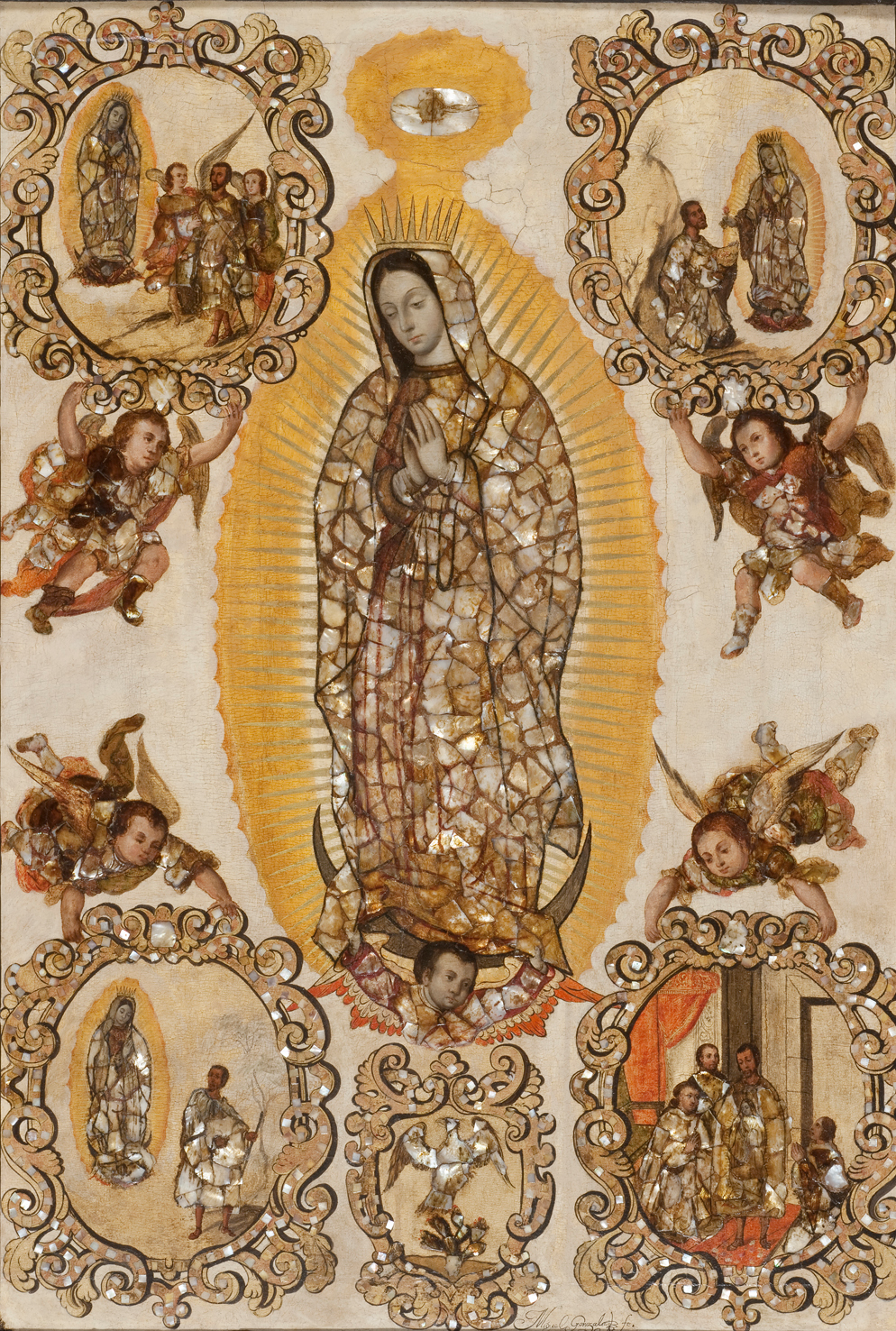 Medium: oil on canvas on wood, inlaid with mother-of-pearl
Artist: Miguel Gonzalez
Setting: Basilica of Guadalupe, Mexico City
Fruit and Insects
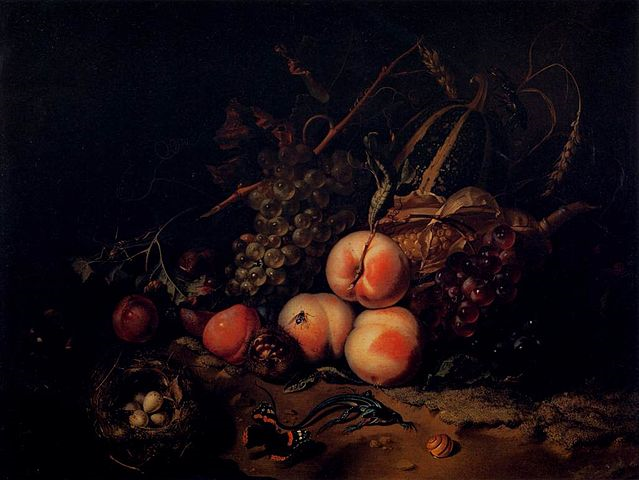 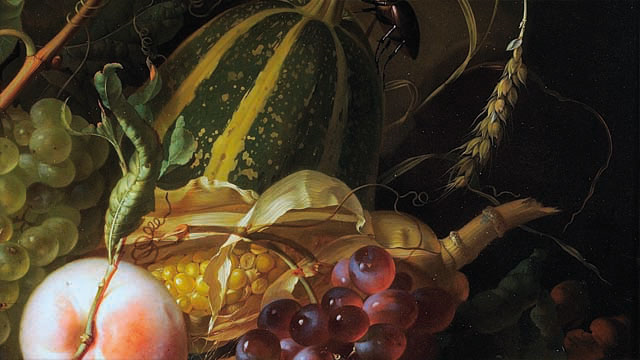 Medium: oil on wood
Artist: Rachel Ruysch
Spaniard and Indian Produce a Mestizo
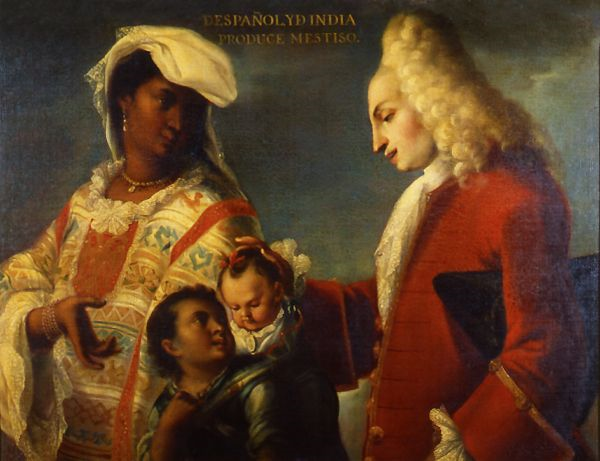 Medium: oil on canvas

Attributed to Juan Rodrigues
The Tete a Tete, from Marriage a la Mode
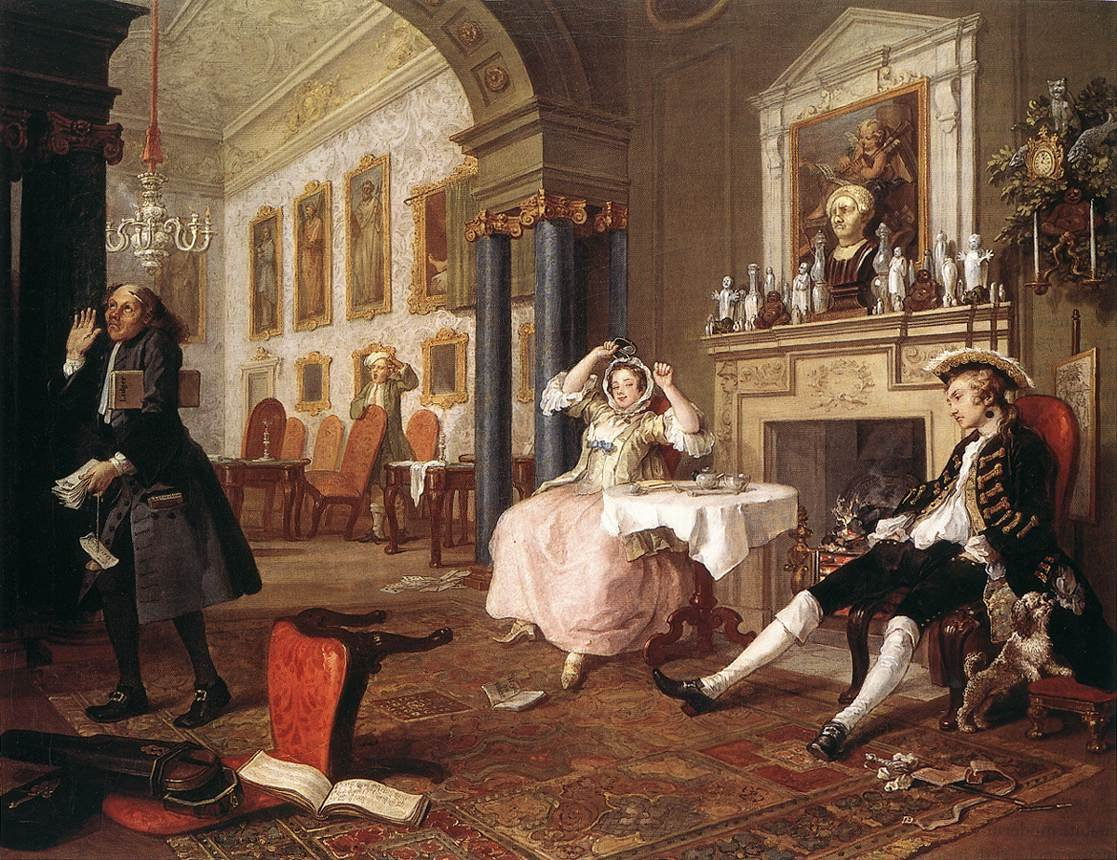 Medium: oil on canvas
Artist: William Hogarth